Playdough DiscoHello Yellow
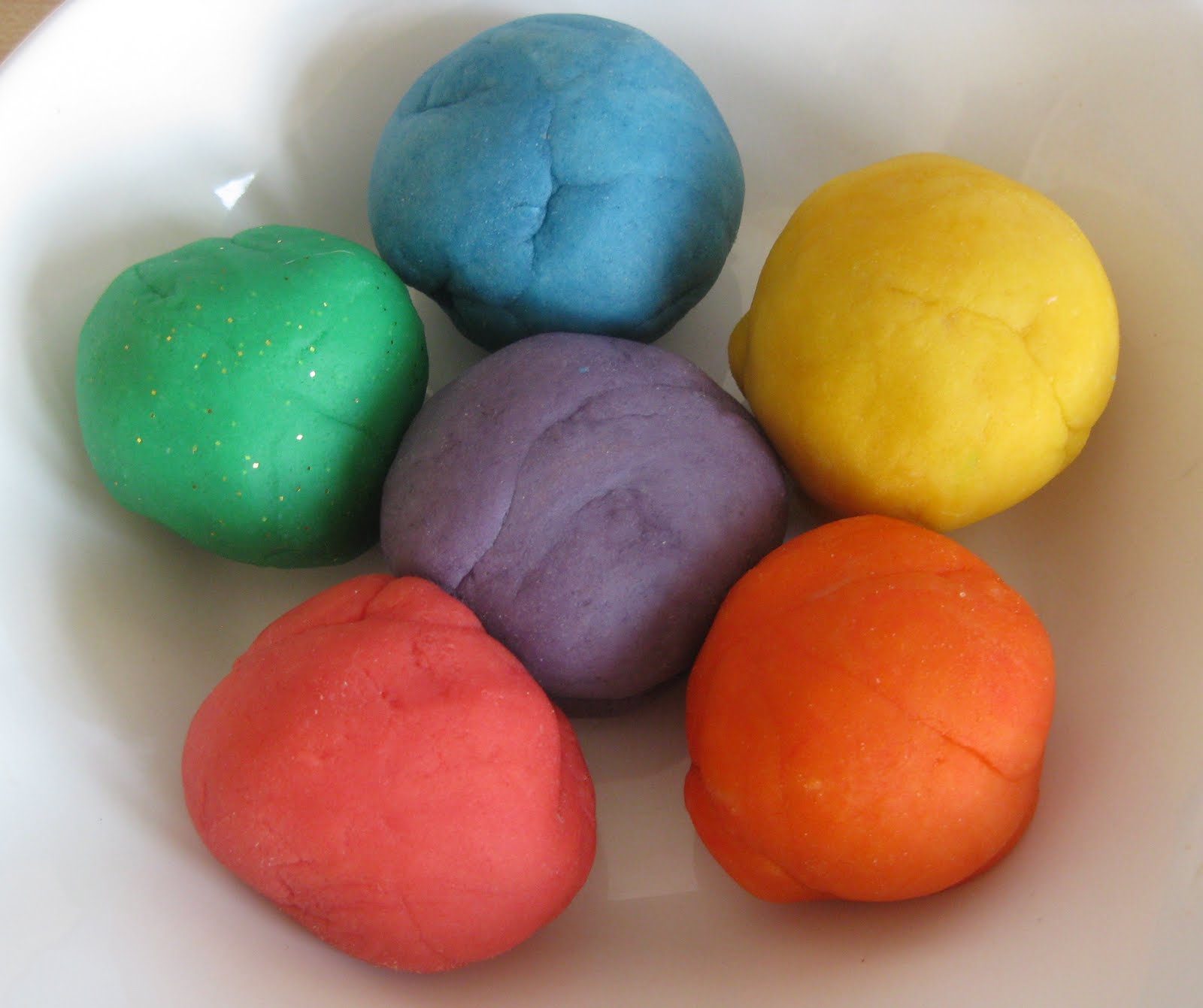 Patting dough with hands
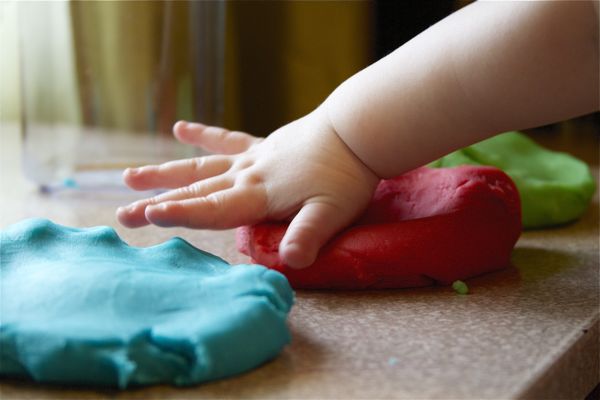 Song: Mellow Yellow - https://www.youtube.com/watch?v=nrbni0tVBZ8
Rolling dough with hands
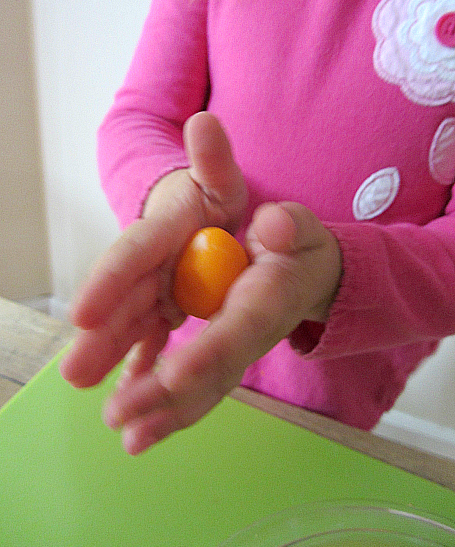 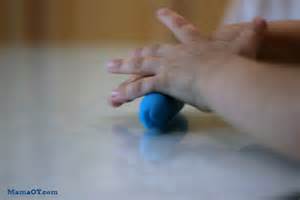 Song: Black and yellow (lego movie version) https://www.youtube.com/watch?v=nXxq-LeiXy8
Poking dough with fingers
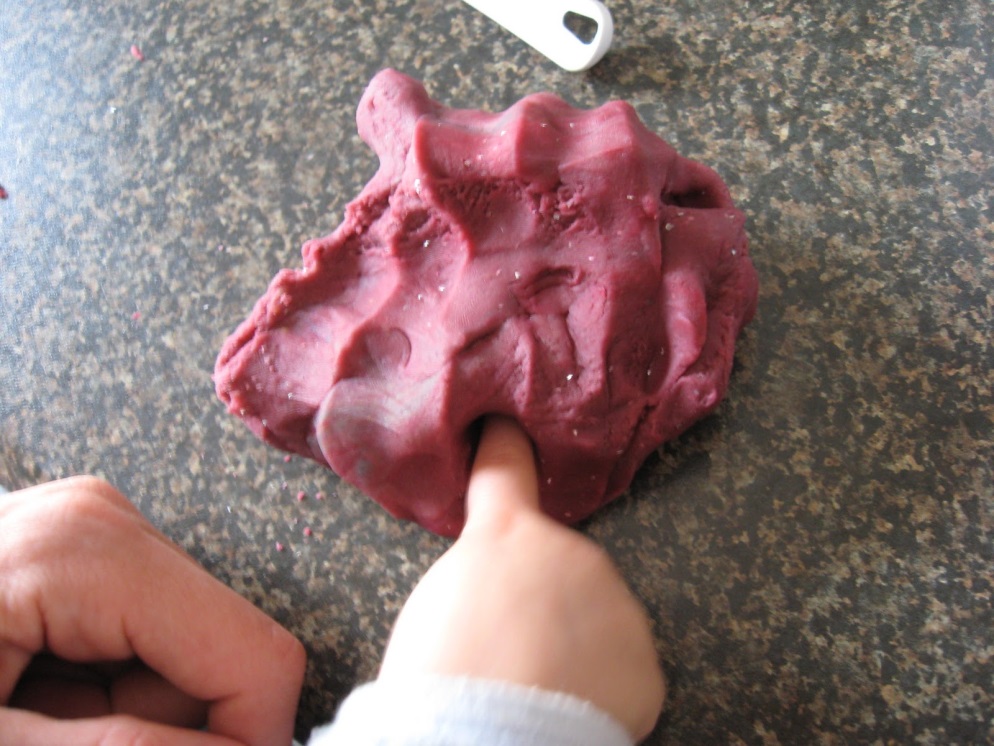 Song: Itsie Bitsie Tinie winie yellow polka dot bikini - https://www.youtube.com/watch?v=lpv-RGZJjP0
Squeezing dough with hands
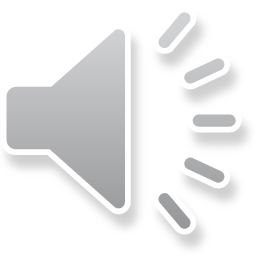 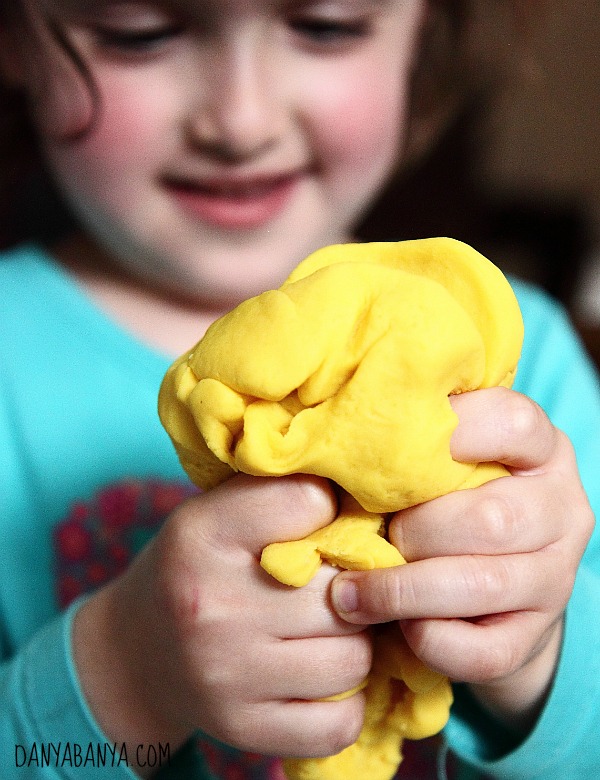